Állami kontrollok és új állampénzügyi rendszertan
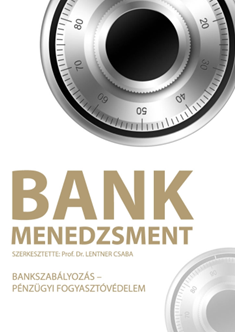 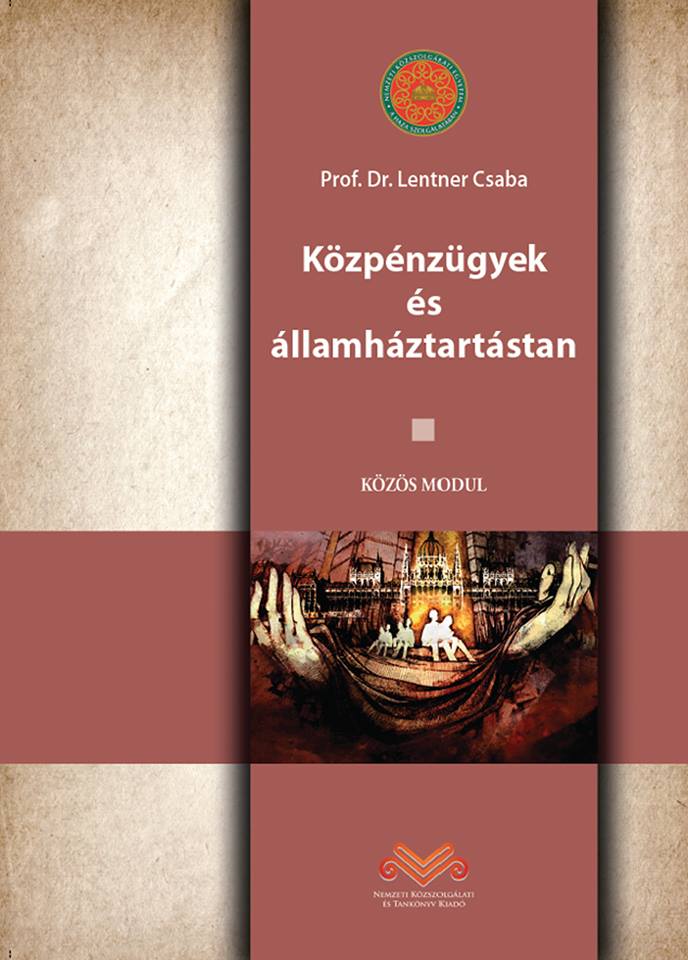 Prof. Dr. LENTNER CSABA egyetemi tanár
Nemzeti Közszolgálati Egyetem Közigazgatás-tudományi Kar
Statisztikai adatok az MNB egyedi közlése alapján
A magyar közpénzügyi ellenőrzés keretrendszere
Magyarország Alaptörvénye, Alapvetés, N) cikk
Magyarország a kiegyensúlyozott, átlátható és fenntartható gazdálkodást érvényesít (1)b.
Országgyűlési és kormányzati felelősségi kompetencia az alapos ellenőrzés működtetése
Az Alkotmánybíróság, a bíróságok, a helyi önkormányzatok és más állami szervek feladtuk ellátása során ez (1) bekezdésben írt elveket követik
Mindenki felelős önmagáért, képességei és lehetőségei szerint köteles az állami és közösségi feladatok ellátásához hozzájárulni, O) cikk
A természeti erőforrások védelme és fenntartása az állam és mindenki kötelessége, P) cikk
Alaptörvény 43. cikk – Állami Számvevőszék jogállása, feladatai a fentiek vonatkozásában
Az Állami Számvevőszékről szóló 2011. LXVI. Törvény (sarkalatos törvény)
Az államháztartásról szóló 2011. évi CXCV. Törvény VIII. fejezete – állami ellenőrzés rendszere
2
2013.12.08.
Prof. Dr. Lentner Csaba
Az állami ellenőrzés rendezőelvei
INTOSAI deklarált céljaival összhangban működés – nemzetközi keretbe ágyazottság
A Magyar Állam újjászervezéséhez igazodó, azt támogató ellenőrzési feladatok (államadósság, nemzeti vagyon,költségvetési gazdálkodás, államháztartás teljes körének ellenőrzés alá vonása)
A következmények nélküli ellenőrzések korszaka lezárult
Az állam válságának (csődjének) elhárításában főleg az Állami Számvevőszék, de más költségvetési ellenőrzési területen dolgozó intézmények is kulcsszerepet töltöttek be
A jól szervezett államműködés a továbbiakban is igényli az ellenőrzési szintek hatékony munkáját, együttműködését (akár a könyvvizsgálók bevonását is, tekintve, hogy a kötelező önkormányzati könyvvizsgálat megszűnt, így könyvvizsgálói kapacitások szabadultak fel, amelyek más módon újra értéket teremthetnek)
Alaptörvény Közpénzek fejezet (36-44. cikk) 
A helyi önkormányzatok (31-35. cikk)
Költségvetési Tanács, Államkincstár, költségvetési minősítésű könyvvizsgálók…
Az ellenőrzési szakma az aktív közpénzügyi rendszer előtérbe kerülésével felértékelődött – a világban a 2007-es válság óta, Magyarországon 2010-óta
3
2013.12.08.
Prof. Dr. Lentner Csaba
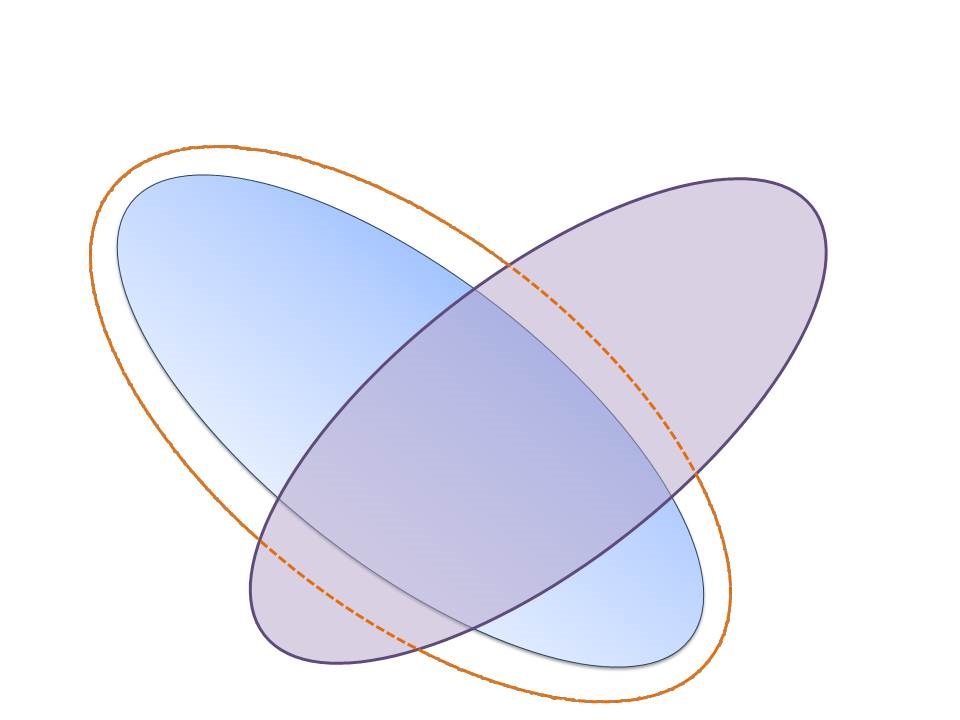 Közigazgatás-tudomány, Közpénzügytan – Államháztartás Rendszertani ábra
Fiskális politika
Monetáris politika
Társadalomtudományok
Állami ellenőrzés:
ÁSZ
KEHI
Belső ellenőrzés
Közigazgatás-tudomány
Állam és Jogtudomány
Gazdaság
tudomány
Közpénzügytan
Államháztartás
Központi költségvetés
Önkormányzati alrendszer
4
2013.12.08.
A közigazgatás-tudomány klasszikusai, regnáló teoretikusai…
Kautz Gyula – az államgazdaság „egy államot képező népnek közczélokra szervezett és hatályosított ereje”, tárgyát a közhatalom rendelkezésére álló anyagi javak képezik 
Magyary Zoltán – a közigazgatás-tudomány klasszikusa, a költségvetési jog definíciója
Lőrincz Lajos – nem szükséges a közigazgatásba azt a szemléletet belesűríteni, amit  a jogtudomány alkalmaz, a közigazgatás-tudomány tudományági szintre emelése
Tamás András – a közigazgatás eredetileg nem „tiszta” jogtudomány
Máthé Gábor – a magyar állampénzügyi mechanizmusok trónfosztása az EU csatlakozás során következett be
A közigazgatás-tudomány önálló diszciplína – 2013, MTA, MAB
Lentner Csaba: a közigazgatás-tudomány új típusú közpénzügyi tartalommal feltöltése, a közpénzügytan jelentőségében felértékelődő tudományterület, a neoliberális rendszer válsága megnövelte a közigazgatás-tudomány fontosságát
5
2013.12.08.
Prof. Dr. Lentner Csaba
Praktikus aspektusok, tanulságok…
A neoliberális piacgazdasági teória, majd az NPM és DPM paradigmák általánossá válása ideológiailag biztosította a nem szabályozó állam létét

A neoliberális rendszer összeomlása igazolta, hogy az erős, aktív szerepkörű állam jó teóriájú közpénzügyi viszonyai, átlátható államháztartási rendszere nélkülözhetetlen a jó államműködéshez

A közigazgatás-tudomány, azon belül a közpénzügytan (is)  bővülő, több diszciplínát (gazdasági kormányzás, állami ellenőrzés, bankszabályozás, felügyelet, management) magába olvasztó tudomány lett
6
2013.12.08.
Prof. Dr. Lentner Csaba
Az állami stabilizációs szerepek felértékelődése a világban – 2007 után
Az állam aktív gazdaságbefolyásoló, szabályozó és ellenőrző szerepbe kerül 2007 után
A jegybank a gazdaság egyik legfontosabb stabilizáló tényezőjévé vált
Jegybank – makrogazdasági stabilizáló
Monetáris döntések – komplex, társadalmi kontextusba
7
2013.12.08.
Prof. Dr. Lentner Csaba
Közpénzügyi gondolkodási keretek – Intézményi mátrix (by D. Rodrik)
A tulajdonjog védelmét garantáló intézmények, szabályok (market creating institutions)

A piacok szabályozásához kötődő intézmények (market regulating institutions)

Stabilizációt szolgáló intézmények (market stabilizing institutions) 

Legitimációs intézmények (market legitimizing institutions)

Összehangolásuk követelmény, csak együttesen érvényesülhetnek, amelynek célja az optimális gazdasági és társadalmi fejlődés elősegítése
8
2013.12.08.
Prof. Dr. Lentner Csaba
Gazdaságpolitika – Állami közpénzügyek célrendszere
Gazdasági növekedés elősegítése

Költségvetési- és külkereskedelmi (fizetési-) mérleg egyensúly biztosítása

Infláció méltányolható szintre leszorítása, és ott tartása

Nemzetgazdaság korszerűsítésének, reformjainak, struktúra váltásainak biztosítása

Csak összehangolt fiskális és monetáris politikával lehetséges a célokat elérni
9
2013.12.08.
Prof. Dr. Lentner Csaba
A strukturális reformok paradoxona
Strukturális reformok nélkül középtávon nem érhető el fenntartható GDP növekedés, magas foglalkoztatási szint és pénzügyi egyensúly.
De:
A reformok az első években többet visznek, mint hoznak, ezért
 
vagy hitelből /nem lehet/, 
vagy megszorító programokból /belső ellenállást vált ki/ 
vagy tehermegosztással /külső ellentétet vált ki/ 

kell a reformokhoz pénzügyi forrást biztosítani.
10
2013.12.08.
Prof. Dr. Lentner Csaba, Válságkezelési technikák modellezése Matolcsy György alapján, 2013
Az államadósság – Public Enemy No. 1
11
2013.12.08.
Prof. Dr. Lentner Csaba
Hagyományos válságkezelés (ortodox)
Strukturális reformok
+
Megszorító programok =  KUDARC


A megszorító programok politikai instabilitást okoznak, meggyengülnek és/vagy megbuknak a kormányok, ezért lassulnak és/vagy leállnak a strukturális reformok.
12
2013.12.08.
Prof. Dr. Lentner Csaba
Nem hagyományos válságkezelés (unortodox) - A magyar modell lényege
Strukturális reformok
+
Tehermegosztás = S I K E R

A tehermegosztás megőrzi a politikai stabilitást, így a kormányok időt nyernek a strukturális reformokra majd hosszútávon fenntartható pénzügyi egyensúlyt teremtenek.
13
2013.12.08.
Prof. Dr. Lentner Csaba
Unortodox fiskális lépések
Alaptörvény – harc az adósság ellen
Sarkalatos törvények (költségvetési fegyelem megteremtése, állami ellenőrzés, Költségvetési Tanács, önkormányzati működés) 
Centralizációs  és racionalizálási tendenciák az államháztartásban 
TB alapok, Elkülönített állami pénzalapok központi költségvetés alá centralizációja 
Magánnyugdíj pénztárak forrásainak ésszerűbb kezelése, 
Önkormányzati feladatok és adósságállomány centralizációja
Nagy hangsúly a költségvetési tervezésen 
Az állami ellenőrzés megerősítése (ÁSZ törvény, ÁHT VIII. fejezet)
14
2013.12.08.
Prof. Dr. Lentner Csaba
A magyar állam újjászervezésének sarokkövei
Unortodox közpénzügyi modell – aktív állami szerepvállalás – tehermegosztás, közteherviselés – strukturális reformok – biztonság, társadalmi béke
Pénzügyi stabilitás – gazdasági növekedés – életszínvonal emelés – munkahely teremtés
Külső gazdasági kapcsolataink diverzifikálása
Alaptörvény – Sarkalatos törvények
Széll Kálmán Terv
Új Széchenyi Terv
Magyary Zoltán Közigazgatás-fejlesztési Program
15
2013.12.08.
Prof. Dr. Lentner Csaba
Megújuló monetáris politika
3-as mandátum 				-	Árstabilitás, pénzügyi egyensúly, gazdaságpolitika 							támogatása

Középtávon alacsony inflációs nyomás		-	Tartósan laza monetáris kondíciók (alapkamat 							csökkentés, refinanszírozási expanzió)
					
					
Fenntartható növekedés támogatása		-		Növekedési Hitelprogram (2750 milliárd Ft)
					

A monetáris politika és 		
a pénzügyi szabályozás 			-		MNB és PSZÁF integráció
erősebb összehangolása	

Figyelem az MNB eredményre 			-	2013-ban 0 közeli eredmény (kiegyenlítési tartalék 						mechanizmus kiiktatása)
				
Konzervatív devizatartalékolás    		                   -           	Guidotti – Greenspan szabály
16
2013.12.08.
Prof. Dr. Lentner Csaba
Cél alatt az infláció
17
2013.12.08.
Prof. Dr. Lentner Csaba, MNB alapján
Kamatcsökkentés – változatlan tartalékok (kötvény állomány)
18
2013.12.08.
Prof. Dr. Lentner Csaba, MNB
3000 milliárddal forinttal nőtt a lakosság nettó pénzügyi vagyona
19
2013.12.08.
Prof. Dr. Lentner Csaba, MNB alapján
Az EU gyengül – Magyarország stabilizálódik 				(államadósság/GDP)
20
2013.12.08.
Prof. Dr. Lentner Csaba
Kivételes a magyar foglalkoztatás bővülése
21
2013.12.08.
Prof. Dr. Lentner Csaba
Fordulatot jelent az EDP eljárásból kikerülés
22
2013.12.08.
Prof. Dr. Lentner Csaba
Reformok és innovációk
23
2013.12.08.
Prof. Dr. Lentner Csaba, MNB
Kihívások és korlátok
24
2013.12.08.
Prof. Dr. Lentner Csaba, MNB
Köszönöm a megtisztelő figyelmet!
www.lentnercsaba.com
https://www.facebook.com/pages/Prof-Dr-LENTNER-CSABA/280200398687595?fref=ts
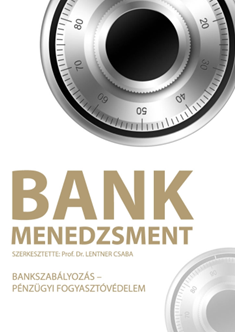 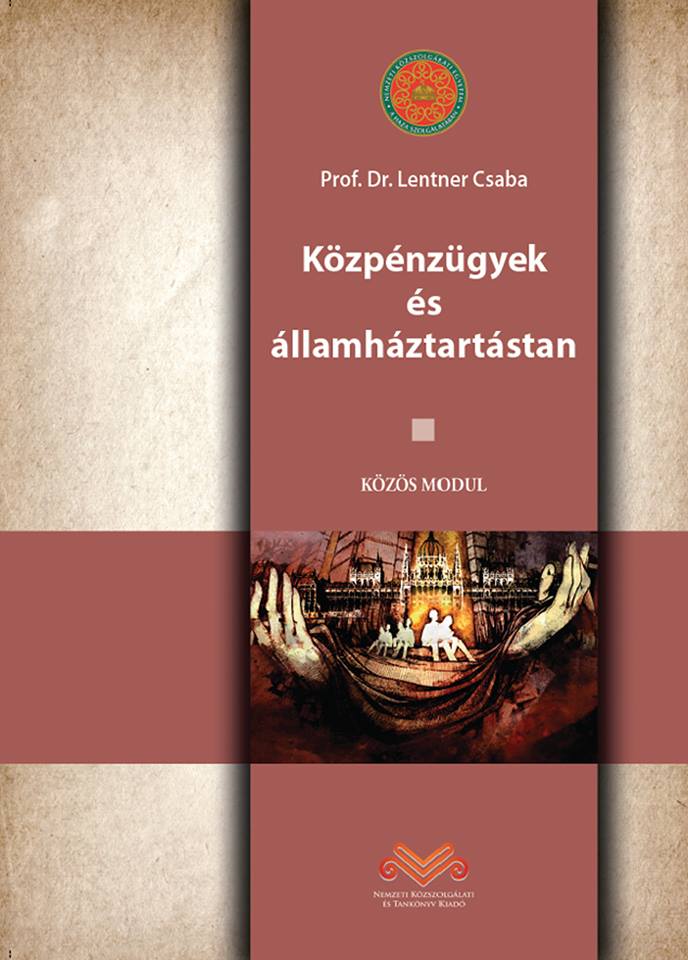 25
2013.12.08.
Prof. Dr. Lentner Csaba